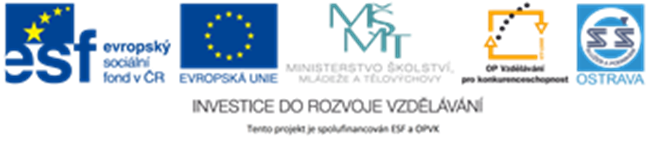 52_INOVACE_ZBO2_6364HO
Výukový materiál v rámci projektu OPVK 1.5 Peníze středním školámČíslo projektu:		CZ.1.07/1.5.00/34.0883 Název projektu:		Rozvoj vzdělanostiČíslo šablony:   		V/2Datum vytvoření:	5.6.2013Autor:			Bc. Marie Horvátová
Určeno pro předmět:      ZbožíznalstvíTematická oblast:	Textilní zboží, tkaniny, pleteniny, netkané 			textilie, základy sortimentu oděvního zboží, 			kožešiny
Obor vzdělání:		Obchodník (66-41-L/01)  2. ročník                                            Název výukového materiálu: Textilní galanterie  - tvrdá
Materiál byl vytvořen v souladu se ŠVP příslušného oboru vzdělání.
Popis využití: Název výukového materiálu byl vytvořen s pomocí programu PowerPoint, na závěr shrnutí a procvičování  kontrolních otázek.
Výkladová hodina s procvičováním – diskuze
TEXTILNÍ GALANTERIE
TVRDÁ
Tvrdá galanterie se dělí podle způsobu použití 
do tří sortimentních skupin. Jsou to: 
Spínadla a zavíradla 
Jehlářské zboží
Krejčovské a švadlenské potřeby
Spínadla a zavíradla

Knoflíky  - slouží k zapínání oděvů a prádla nebo k ozdobě oděvů a kožené galanterie.
Člení se na knoflíky:
z přírodní perleti
z plastických hmot
z barevných kovů
z textilu (nitěné)
ze dřeva
ze skla
Hlavní typy knoflíků:
dírkové – mají různý tvar, jsou dvoudírkové 
                   nebo čtyřdírkové

b) Ouškové – mají různý tar, přírodní nebo 
                     lepené ouško

Perleťové knoflíky
Perleť je látka vyměšovaná některými měkkýši.
Perleť je z mořských lastur, říčních lastur.
Knoflíky jsou s hladkým povrchem.
Knoflíky z plastických hmot

Suroviny na knoflíky se dělí:
umělá perleť – polyesterová pryskyřice
umělá rohovina
galalit
Polystyrén
Knoflíky jsou odolné při běžném praní, 
u chemického čištění může dojít k poškození,
záleží jaké chemikálie se k čištění použijí.
Knoflíky z barevných kovů

Stiskací knoflíky přišívací (patentky) – používají se ke spojování různých částí oděvů
Patentní knoflíky nýtované – jsou pevně upevněny v oděvu natrvalo (knoflík u riflí, montérek apod.)
Nitěné knoflíky  - nitě jsou navinuty na pozinkované kroužky, používají se k povlečení, halenám, dají se vyvářet
Dřevěné knoflíky  - jsou ze různých druhů dřeva, 
např. buk, dub, jasan, javor, bříza, eben, 
mahagon atd.
Knoflíky se také vyrábějí ze skořápek ořechů.

Skleněné knoflíky – se vyrábějí mačkáním 
(lisováním) taveného skla do forem. Mohou mít
i tvar kuliček, které jsou duté a voskované.

Rohovinové knoflík  - vyrábí se z parohů jelenů
a srnců.
Zdrhovadla
 
Zdrhovadlo (zip, uzávěr) je spínadlo ze dvou stuh se zoubky a jezdcem (tažcem).
Vyrábějí se z
kovu - mosazná, hliníková, ocelová 
plastu – kostěná, silonová (polyamid)
Podle použití je dělíme na:
šatová
bundová
kapsová
do sukní, kalhot
Napichovací špendlíky
 
Napichovací špendlíky mají hlavičku skleněnou nebo kovovou.
Podle tloušťky použitého materiálu a podle způsobu zpracování rozeznáváme špendlíky:
ocelové nekalené
ocelové kalené
mosazné
Povrchová úprava:
			* cínování
			* stříbření
   			* niklování
Spínací špendlíky (zavírací špendlík)
 
Špendlík se skládá z pochvy, z páskoviny a jehly vyrobené z drátu.
 
Podle pochvy se dělá na:
Špendlík simplex – pochva otevřená jen na jedné straně.

Špendlík duplex – pochva otevřená z obou stran
Jehly 

Šicí jehly se vyrábí ze speciálního ocelového 
drátu, který zaručuje vlastnosti jehel.
Jehly se dělí na:
ruční
strojové 


Navlékač nití 
Používá se při navlékání nití do ouška.
Pletací dráty a jehlice
 
Pletací dráty mají špičku z obou stran a jsou kratší, jehlice jsou ukončeny rozšířeným koncem. 
Materiál:	- ocel
		- plast
		- dřevo
		- mosaz
		- hliník
Drobné kovové výrobky
 
Háčky a očka
Náprstky
Rádlo
Háčky na háčkování
Párač nití
Bodec
Krejčovské a švadlenské potřeby
 
krejčovská křída
fix na proznačování střihů
vycpávky
krejčovská míra (centimetr)
náprstek
Otázky k opakování
Co tvoří sortimentní skupinu tvrdé galanterie?
Z jakého materiálu se vyrábějí knoflíky?
Jaké jsou hlavní typy knoflíků?
Jaké máme špendlíky?
Jaký je rozdíl mezi špendlíkem simlex 
    a duplex?
6. Co patří ke krejčovským a švadlenským 
    potřebám?
7. Jaký je rozdíl mezi pletacím drátem a jehlicí?